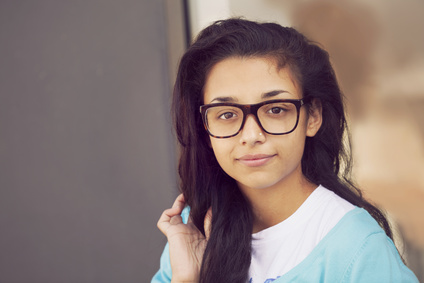 20 rue de la Réussite 75012 Paris

+33 6 01 02 03 04 

monemail@mail.comwww.monsiteinternet.com
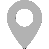 Nathalie DUPOND
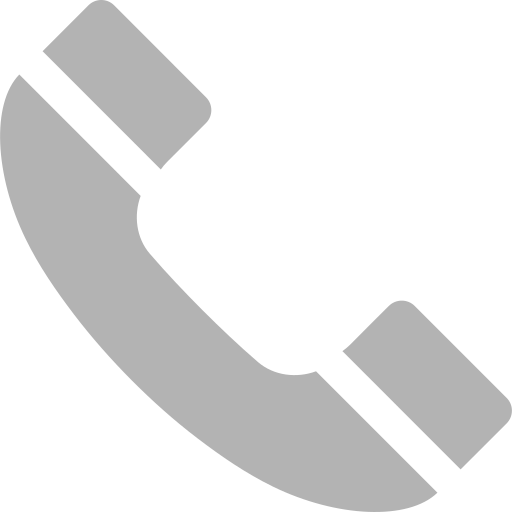 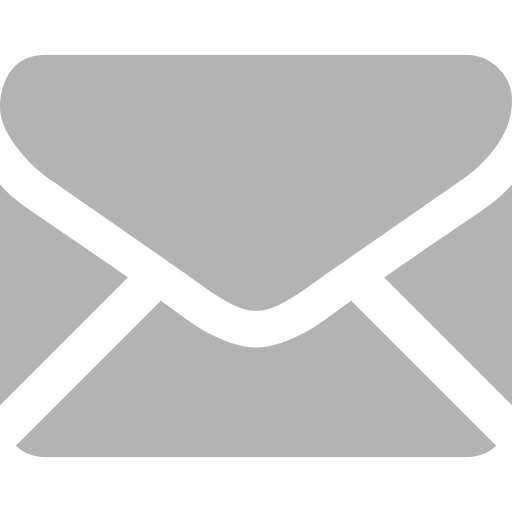 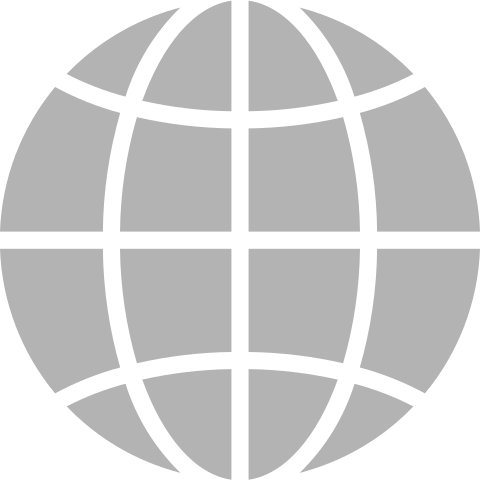 PROFIL
Garde d'enfant spécialisée en pédagogie Montessori | 18 ans d'expérience
Garde d'enfant expérimentée avec 18 ans de dévouement à la création d'un environnement d'apprentissage stimulant et sécurisé pour les enfants. Spécialisée en pédagogie Montessori, je suis passionnée par le soutien du développement naturel de chaque enfant, tout en rassurant les parents sur le bien-être de leurs enfants pendant leur absence.
QUALITES
Patience et sens de l'écoute.
Bienveillance et approche positive.
Réactivité et capacité d'adaptation.
Sens aigu des responsabilités et professionnalisme.
Créativité et imagination dans l'élaboration d'activités.
FORMATION
Diplôme de garde d'enfants certifiée, École Supérieure de la Petite Enfance, Paris — 2003
Certification en pédagogie Montessori, Institut Montessori de Paris — 2006
EXPERIENCES
Garde d'enfant à domicile, Famille Dupuis, Paris — 2007-2023

Prise en charge de deux enfants depuis leur naissance jusqu'à leur adolescence.
Mise en place d'activités éducatives basées sur la méthode Montessori, adaptées à chaque âge et stade de développement.
Gestion des routines quotidiennes, notamment les repas, la sieste, les devoirs et les activités parascolaires.
Accompagnement des enfants lors de sorties culturelles et éducatives, telles que les musées, les parcs et les ateliers d'art.
Communication étroite et régulière avec les parents sur les progrès, les préoccupations et les besoins des enfants.

Garde d'enfant à domicile, Famille Martin, Paris — 2003-2007

Responsable du bien-être quotidien de trois enfants, âgés de 6 mois à 7 ans.
Conception et mise en œuvre d'un programme d'activités ludiques et éducatives adaptées à chaque enfant.
Assistance dans les tâches ménagères légères liées aux enfants, telles que la préparation des repas et le rangement des jouets.
Collaboration avec les parents pour assurer la continuité dans les routines et les méthodes disciplinaires.
Gestion des situations d'urgence avec calme et efficacité, comme les petits accidents ou les maladies soudaines.
COMPETENCES
Expertise en pédagogie Montessori et autres méthodes d'apprentissage ludique.
Gestion efficace des routines quotidiennes et besoins spécifiques des enfants.
Capacité à établir des liens forts et de confiance avec les enfants et leurs parents.
Connaissance approfondie des premiers secours et de la sécurité infantile.
Aisance dans la communication avec les enfants de tous âges.
LANGUES
Français
B1
C2
Anglais
Cher(e) Candidat(e)

Merci d'avoir téléchargé ce modèle sur notre site. Nous espérons qu'il vous aidera à mettre en valeur votre CV.

---------------------------------------------------------------------------------------

Besoin de conseils pour rédiger votre CV ou vous préparer pour l’entretien d’embauche ? Consultez nos articles :

- Le titre du CV : guide pratique + 30 exemples
- Comment mettre en valeur son expérience professionnelle ?
- Rédiger une accroche de CV percutante + 9 exemples
- Les 7 points clés d'un CV réussi
- Personnalisez votre CV avec des icônes gratuites
- Bien préparer son entretien 

Nous proposons également plusieurs centaines d'exemples de lettres de motivation classées par métier et des modèles pour les mettre en forme.

- 1200 exemples de lettres de motivation 
- Les modèles de courrier
- Tous nos conseils pour rédiger une lettre efficace 


Nous vous souhaitons bonne chance dans vos recherches et vos entretiens  


Enfin, rappelez-vous qu'une bonne candidature est une candidature personnalisée ! Prenez donc le temps de la rédiger avec soin car elle décrit votre parcours professionnel et votre personnalité. 








----------------
Copyright : Les contenus diffusés sur notre site (modèles de CV, modèles de lettre, articles ...) sont la propriété de creeruncv.com. Leur utilisation est limitée à un usage strictement personnel. Il est interdit de les diffuser ou redistribuer sans notre accord. Contenus déposés dans 180 pays devant huissier. Reproduction strictement interdite, même partielle. Limité à un usage strictement personnel. Disclaimer : Les modèles disponibles sur notre site fournis "en l'état" et sans garantie.

Créeruncv.com est un site gratuit.